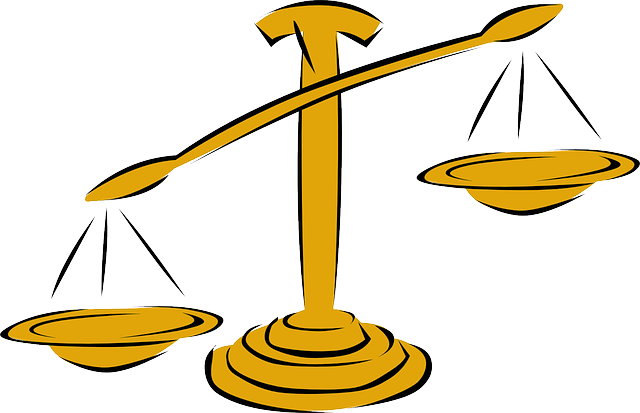 Инфляция
ЦЕНЫ
Причины и виды инфляции
Последствия инфляции
Способы сбережения доходов
ДЕНЬГИ
Что такое инфляция?
inflatio (итал.) – «вздутие»
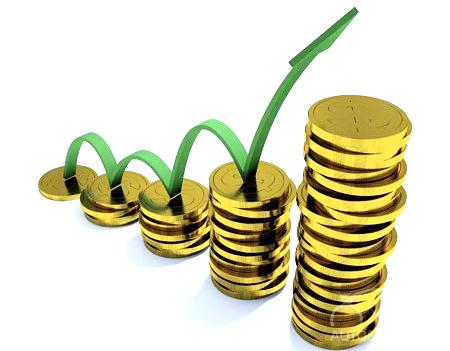 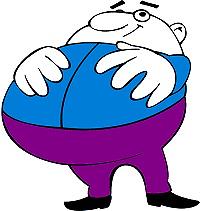 Что такое инфляция?
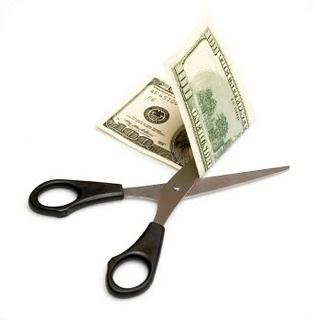 inflatio (итал.) – «вздутие»
Инфляция:
 повышение общего уровня цен в стране;
 снижение покупательной способности денег;
 обесценивание денег.
Причины инфляции
Деньги – это эквивалент всех товаров, «товар всех товаров».
КОЛИЧЕСТВО РАСТЁТ
ЦЕНА СНИЖАЕТСЯ
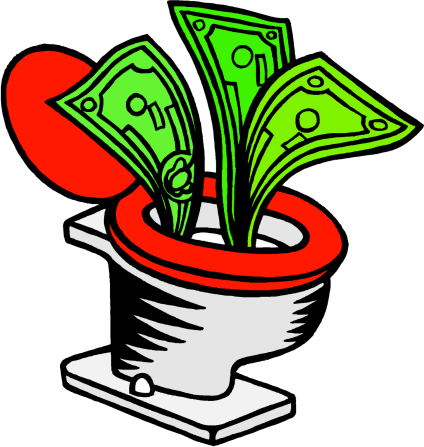 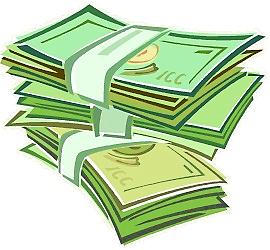 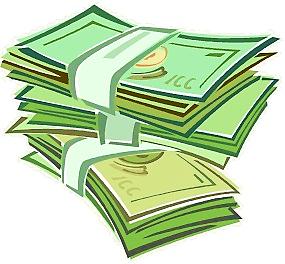 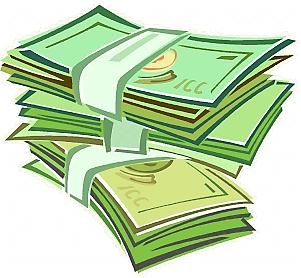 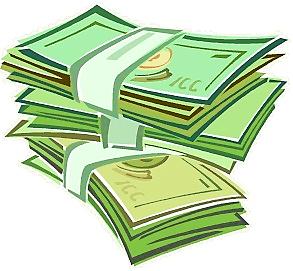 Причины инфляции
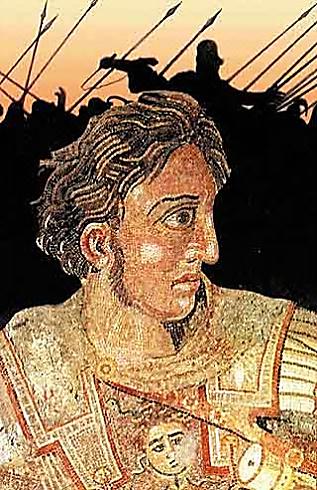 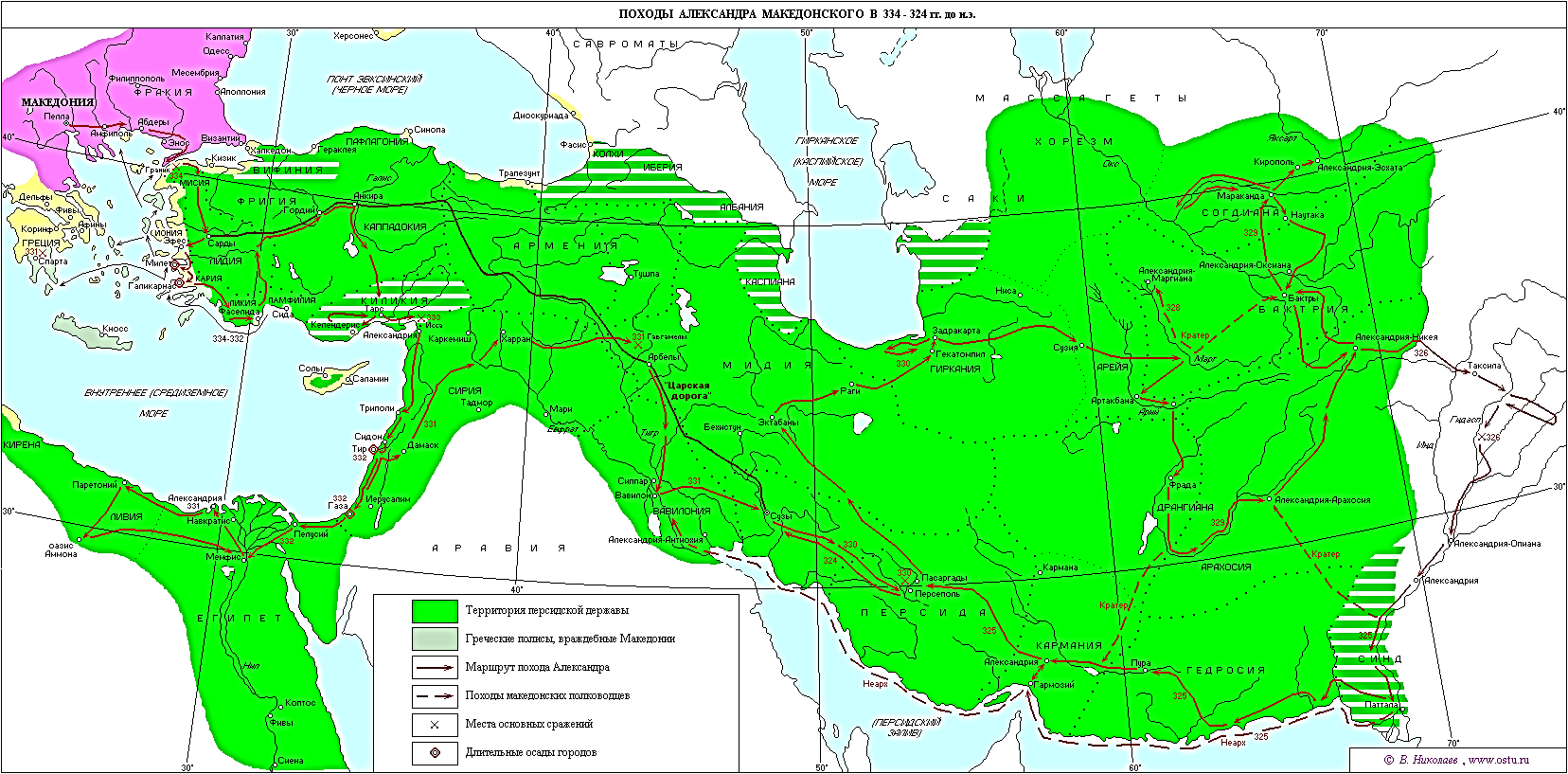 Цены выросли в 5 раз
Причины инфляции
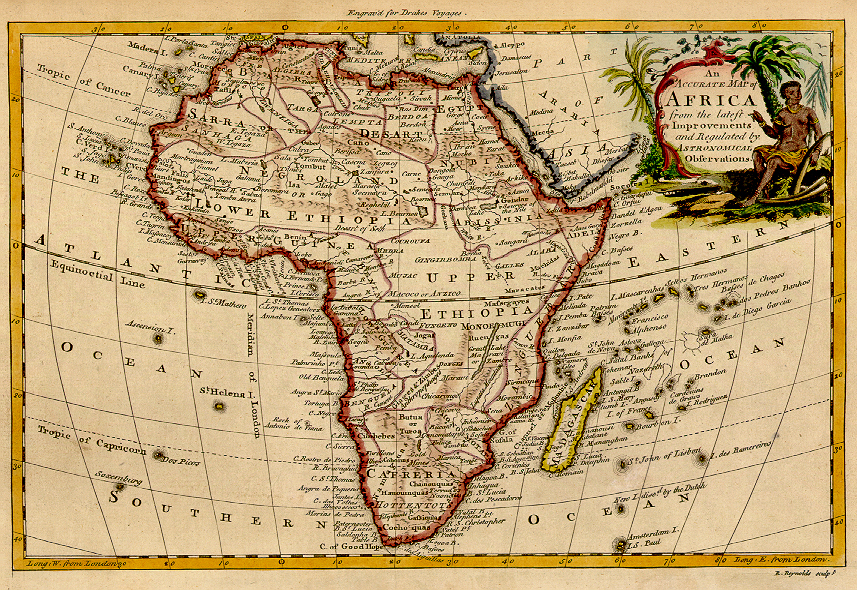 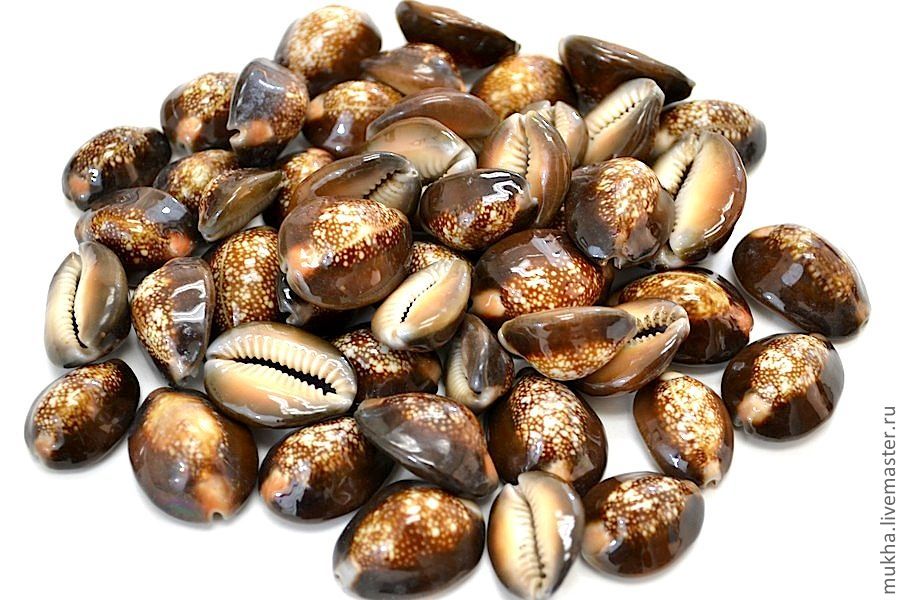 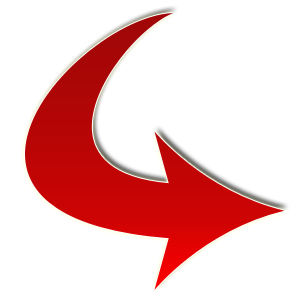 Причины инфляции
«Революция цен» XVI в.
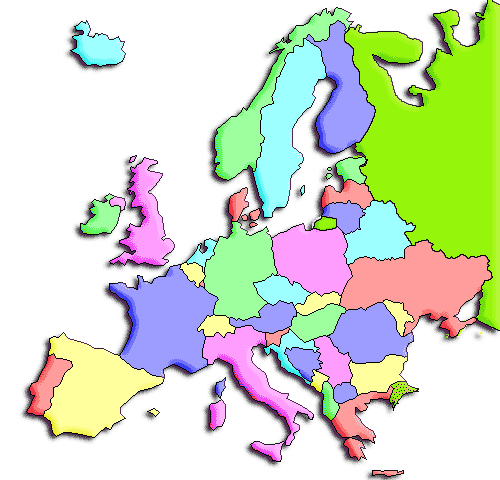 В конце XV в. мировой запас золота и серебра – 7 тыс. тонн.

В XVI в. в Европу было ввезено 23 тыс. тонн серебра и 755 тонн золота.

К концу XVI в. цены в Европе выросли в 2,5 – 4 раза.
Причины инфляции
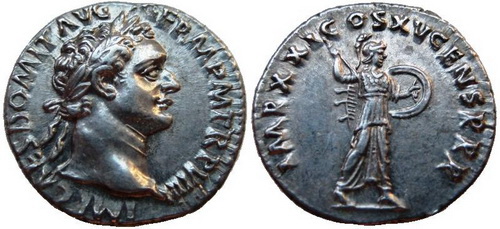 «Порча» денег:
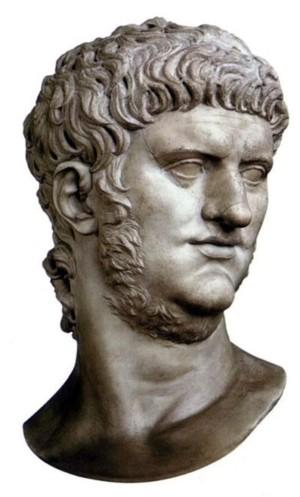 Нерон (середина I века):
90-95% серебра + 5-10% примесей
Начало III века:
50% серебра + 50% примесей
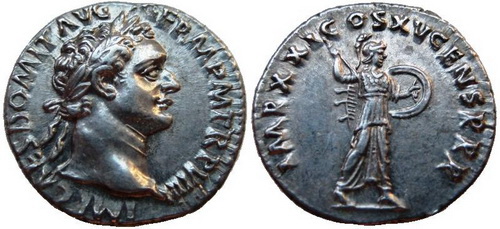 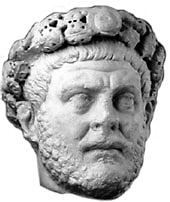 Диоклетиан (конец III века):
0% серебра + 100% меди
Причины инфляции
«Порча» денег:
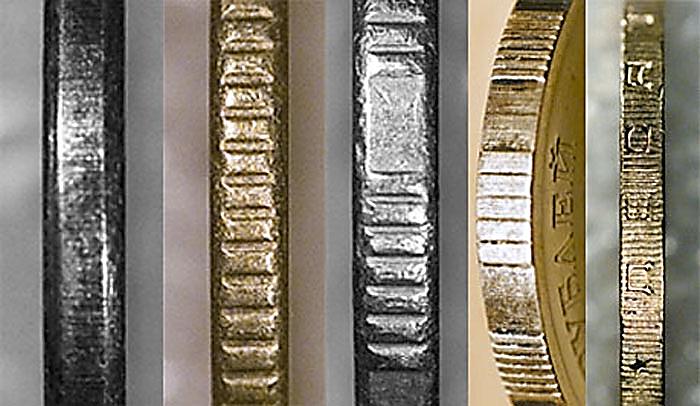 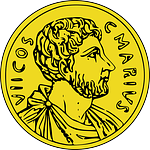 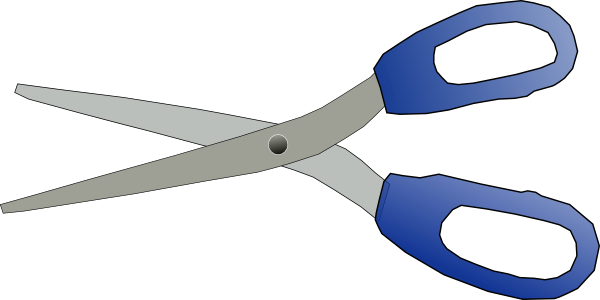 Гурт (ребро) монеты
Причины инфляции
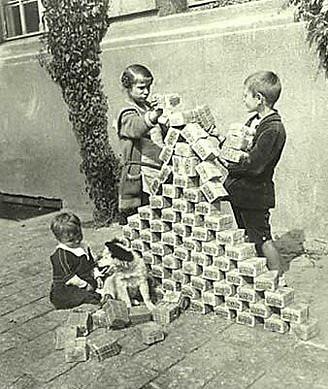 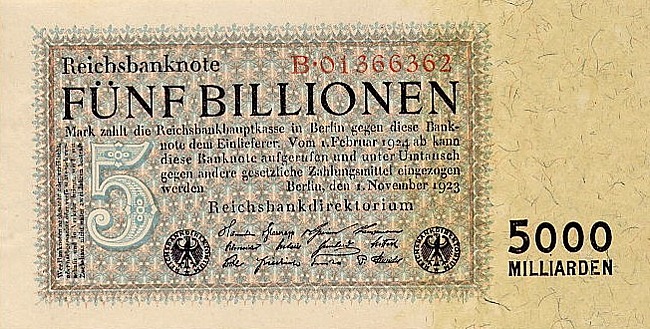 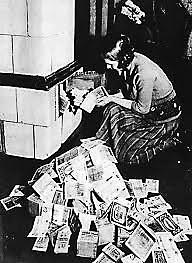 1914 г.:
1$ = 4,2 марки
ноябрь 1923 г.:
1$ = 4,2 триллиона марок
Цены в 1923 г. удваивались каждые 49 часов.
Причины инфляции
ЗИМБАБВЕ
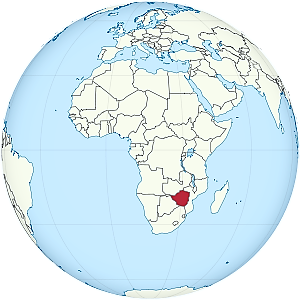 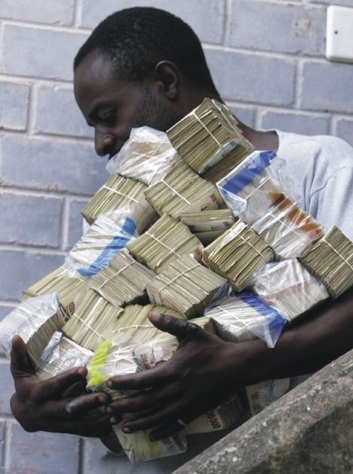 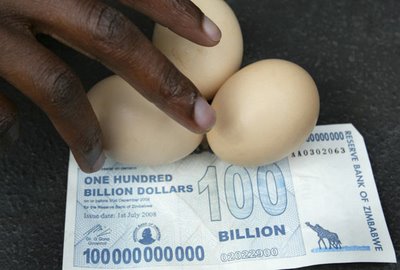 Цены в октябре 2008 г. удваивались каждые 1,5 часа.
Причины инфляции
Виды инфляции
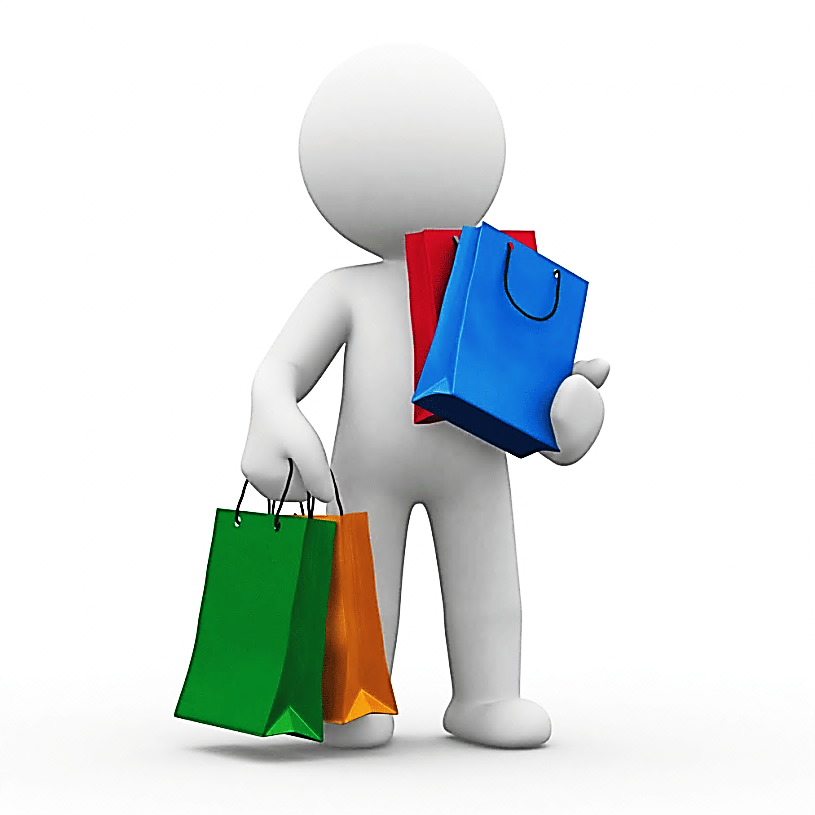 Инфляция спроса
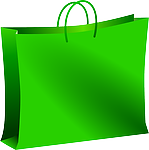 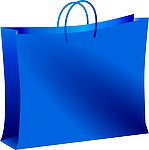 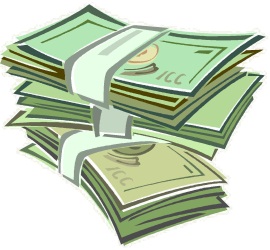 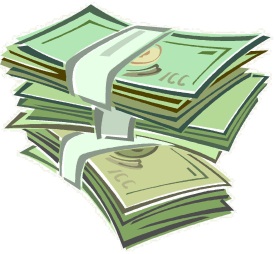 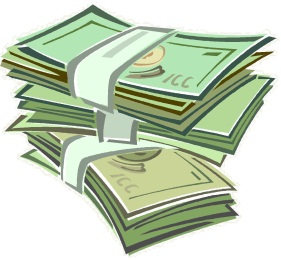 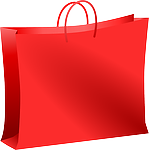 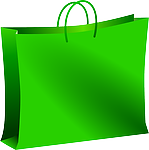 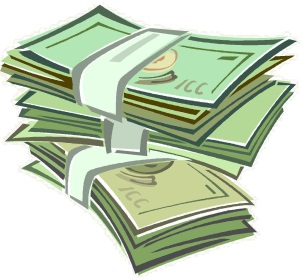 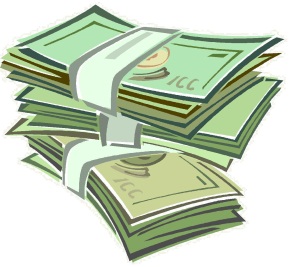 Виды инфляции
(по происхождению)
Инфляция монополи-стическая
Инфляция спроса
Инфляция издержек
Инфляция ожидания
Виды инфляции
(по темпам)
Гиперинфляция (свыше 200%)
Умеренная 
(до 10%)
Галопирующая (20 – 200%)
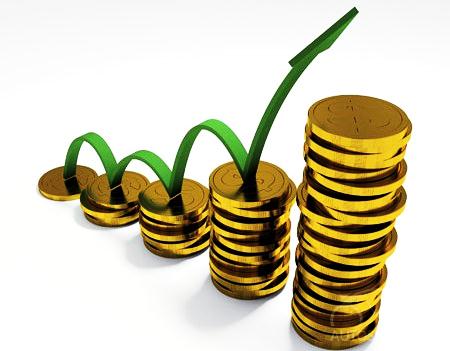 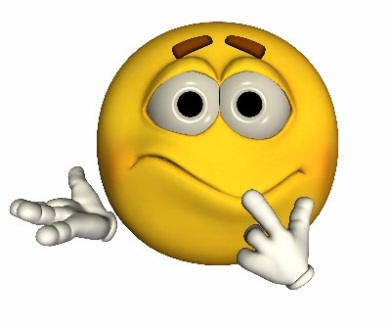 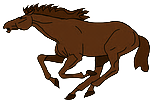 Последствия инфляции
Номинальный доход – сумма денег, полученная гражданином или семьёй за определённый период времени.
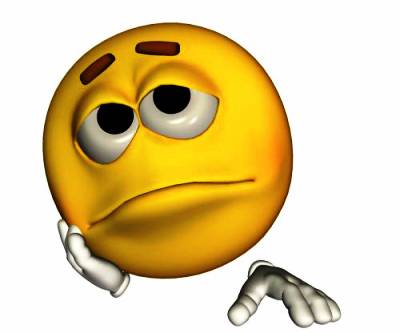 Номинальный доход
Реальный доход
Цены на товары
Сокращаются реальные доходы.
Реальный доход – количество товаров и услуг, которые можно приобрести за номинальный доход.
Последствия инфляции
Зарплата за год выросла на 20%.
Номинальный доход
Реальный доход
Цены за год выросли на 50%.
Цены на товары
120 %
80%
100 %
150%
Купить товаров можно на 20% меньше.
Последствия инфляции
Для потребителей:
Для государства:
Для производителей:
обесценивает сбережения;
уменьшает возможности удовлетворения потребностей;
особенно влияет на людей с фиксированными доходами.
обесцениваются налоговые поступления;
приходится сокращать социальные программы;
растёт социальная напряжённость.
падают объёмы производства;
уменьшаются капиталовложения;
трудно планировать деятельность.
Способы сбережения доходов
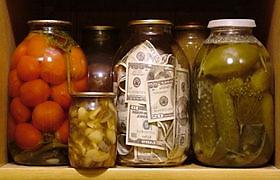 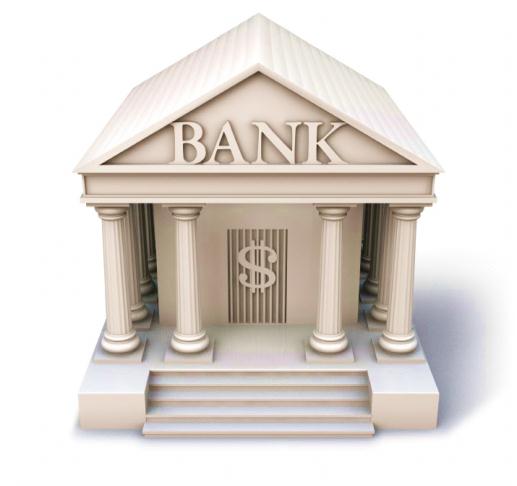 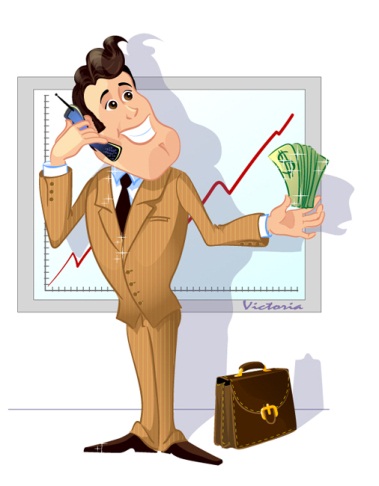 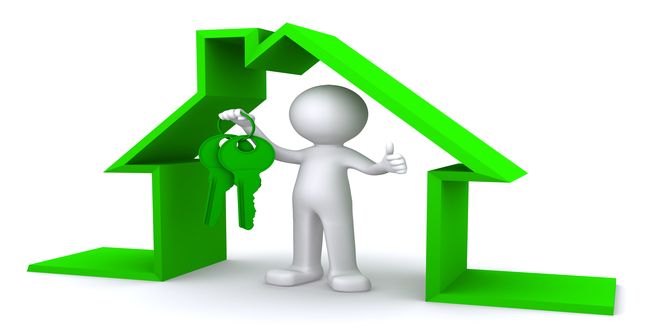 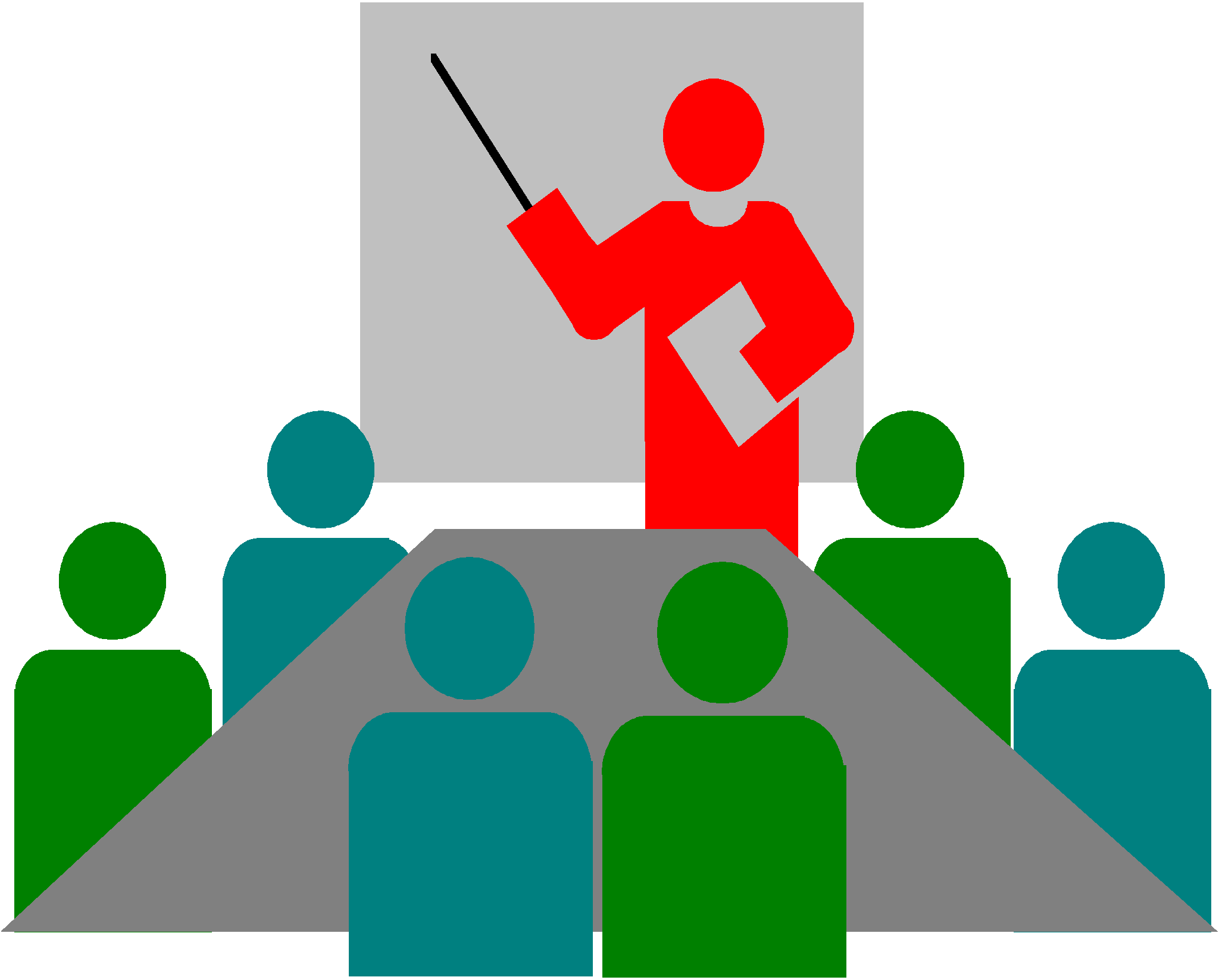 «Инфляция – это единственная форма наказания без законного основания».

Милтон Фридман
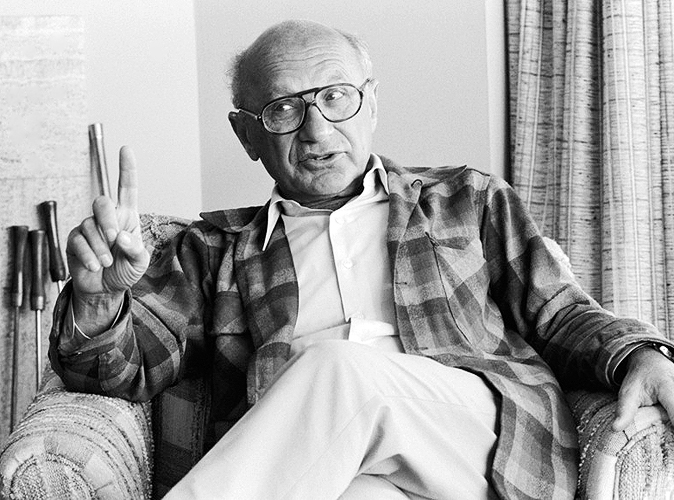